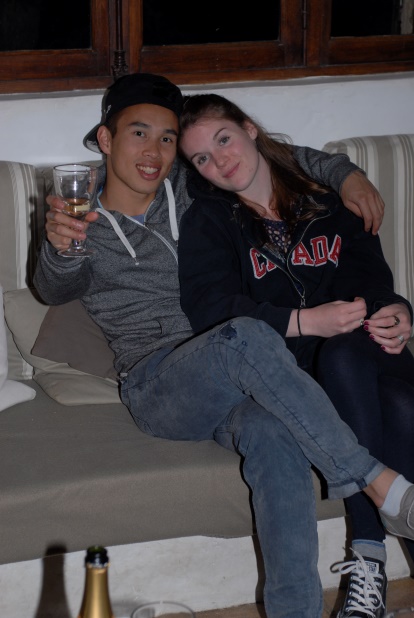 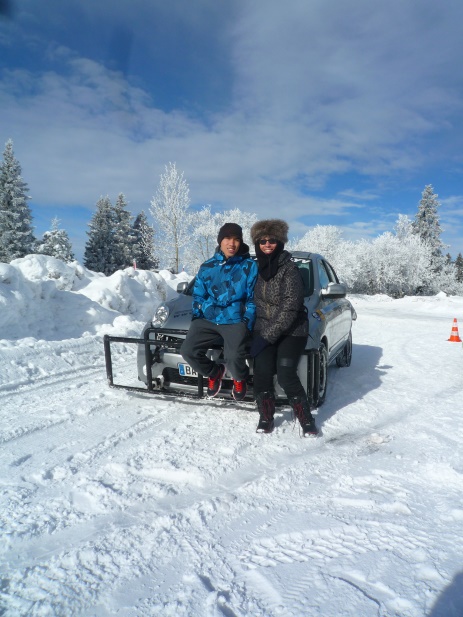 BONNE ANNEE 2016
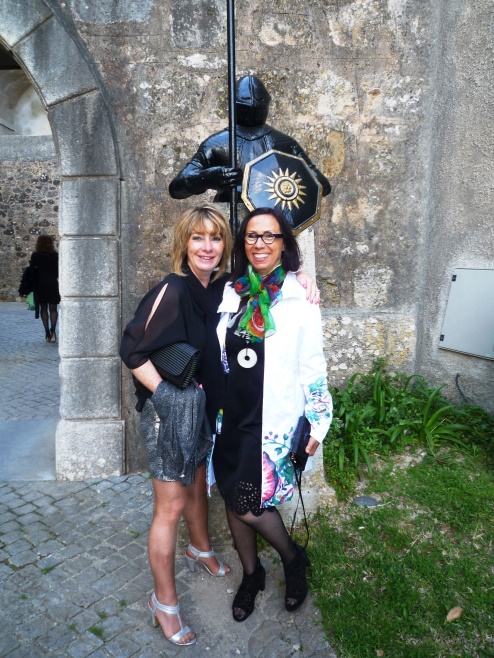 IMPA, Lisboa, 04
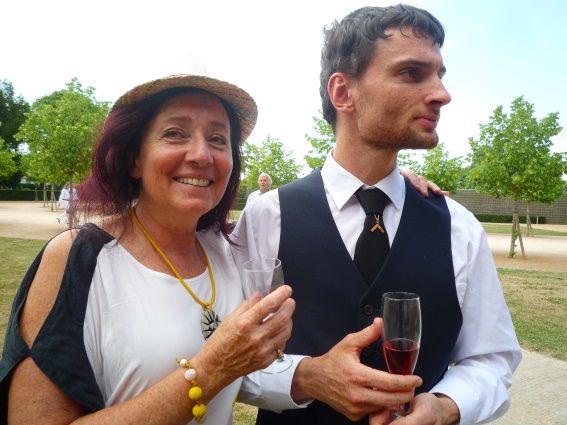 Cluny, 06
Plan de la Tour, Var, 05
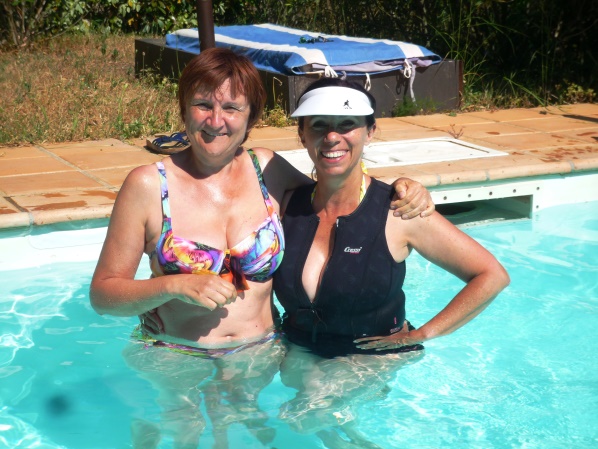 Bravo T OM
Chamrousse, 01
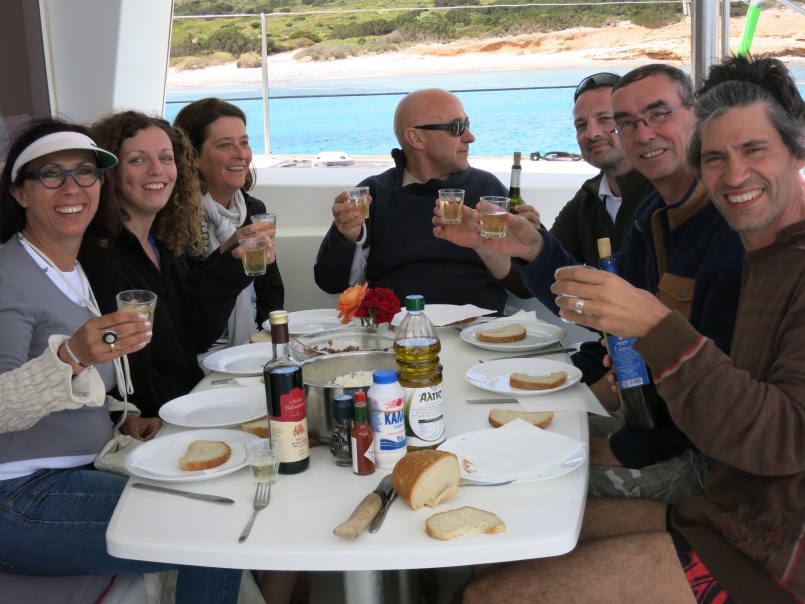 Les Cyclades, 05
Bravo T OM
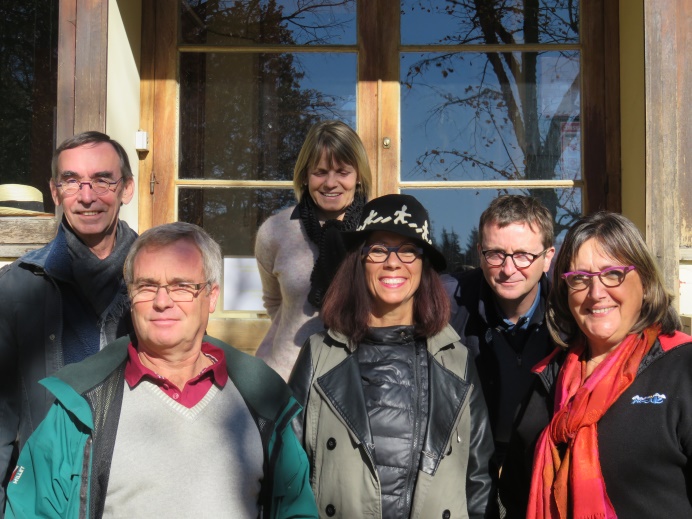 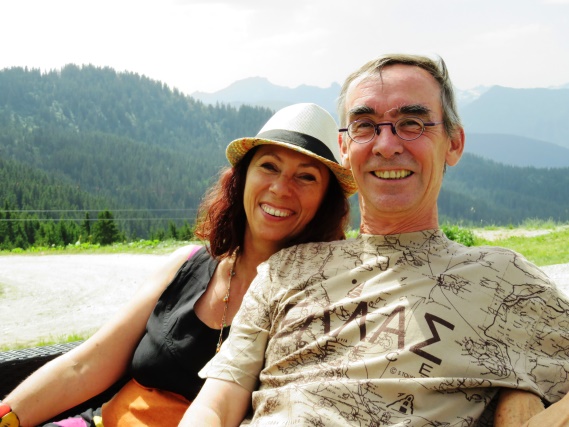 PORT REVEL CENTRE,
11
La Tania, 07
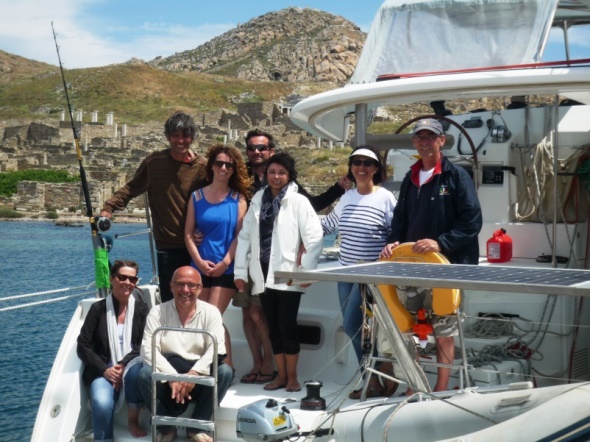 Delos
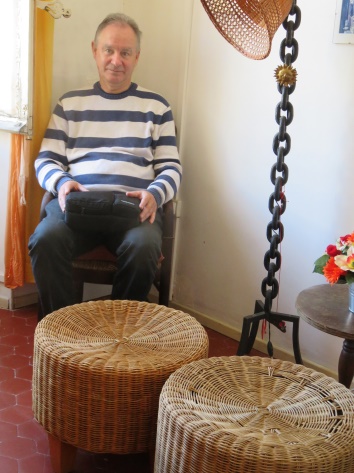 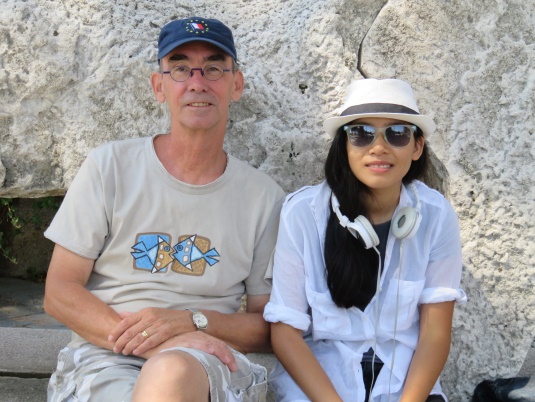 PAUL
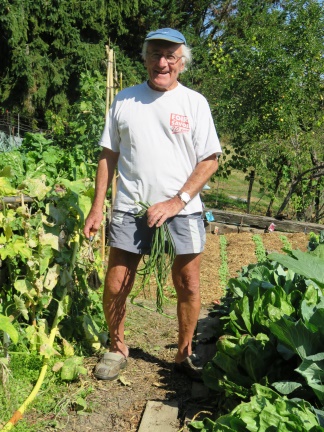 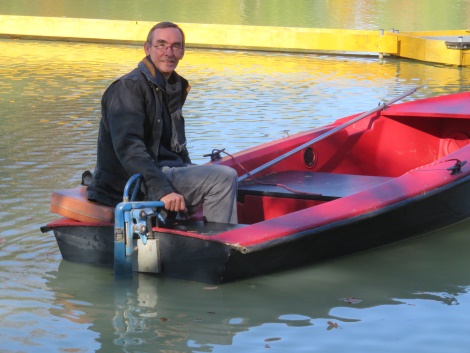 Bye Vallauris ! 11
Bye Revel! 11
LE jardin  del Pap’s !
La Spézia, 08